Structure et fonctionnement des écosystèmes
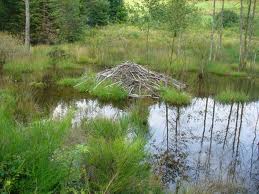 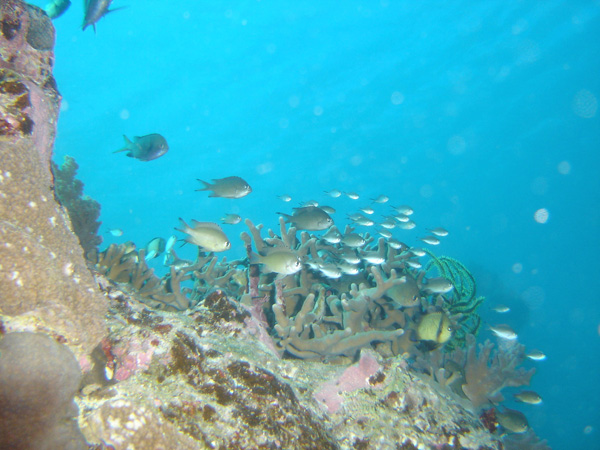 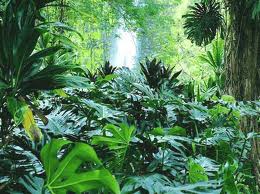 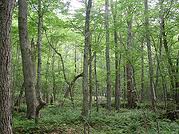 1
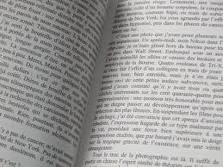 La biosphère
Page 18
Définition:

	L’ensemble de la vie terrestre
Source d’Energie ?
Soleil
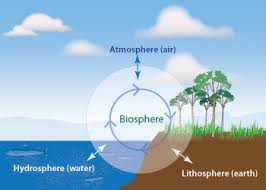 Un superécosystème composé de tous les écosystèmes locaux de la Terre
2
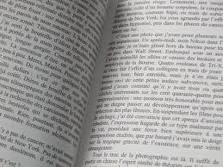 La biosphère (organisation)
DF1
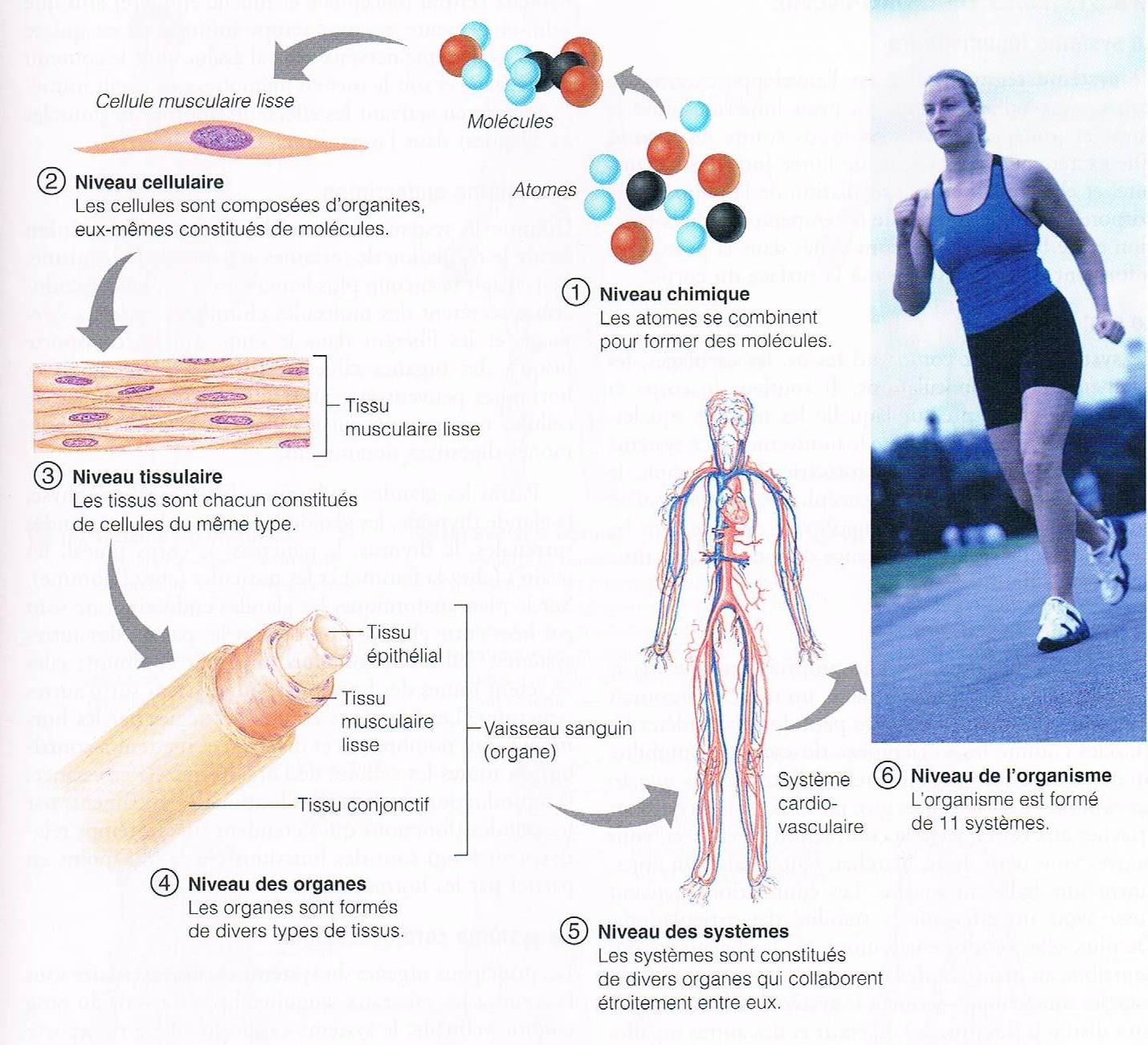 3
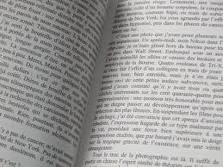 Un écosystème
Page 19
Définition:


	L’ensemble que forment les organismes d’une communauté et les facteurs abiotiques avec lesquels ils interagissent.


	= biocénose + biotope
4
La biocénose (composition)
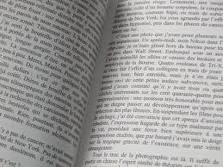 Page 19
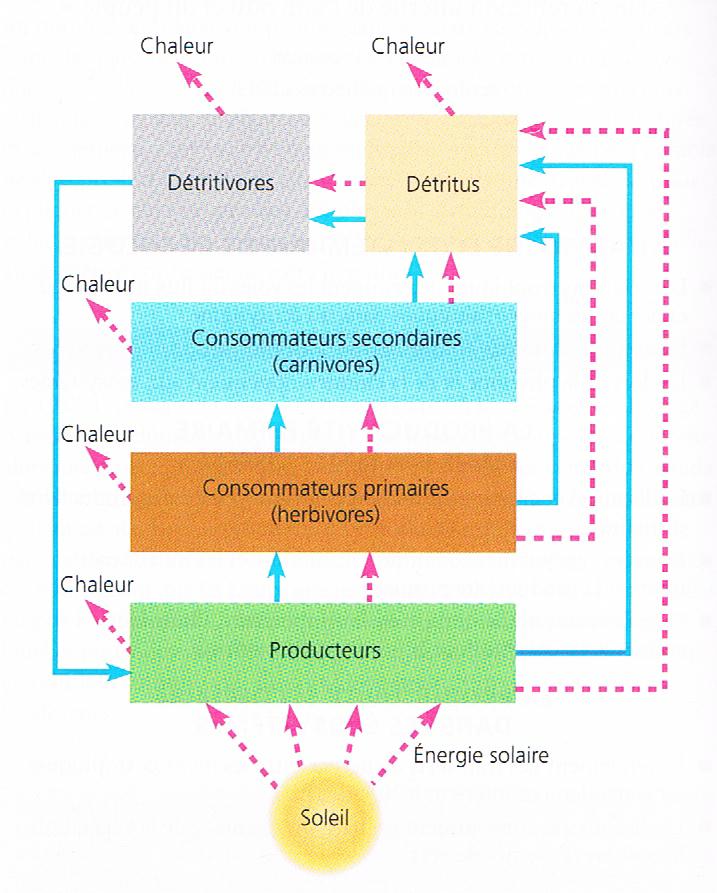 Composés organiques (glucides…)
La respiration cellulaire
autotrophes
photosynthèse
5
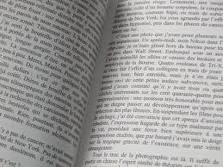 Chaîne trophique ou alimentaire
Page 20
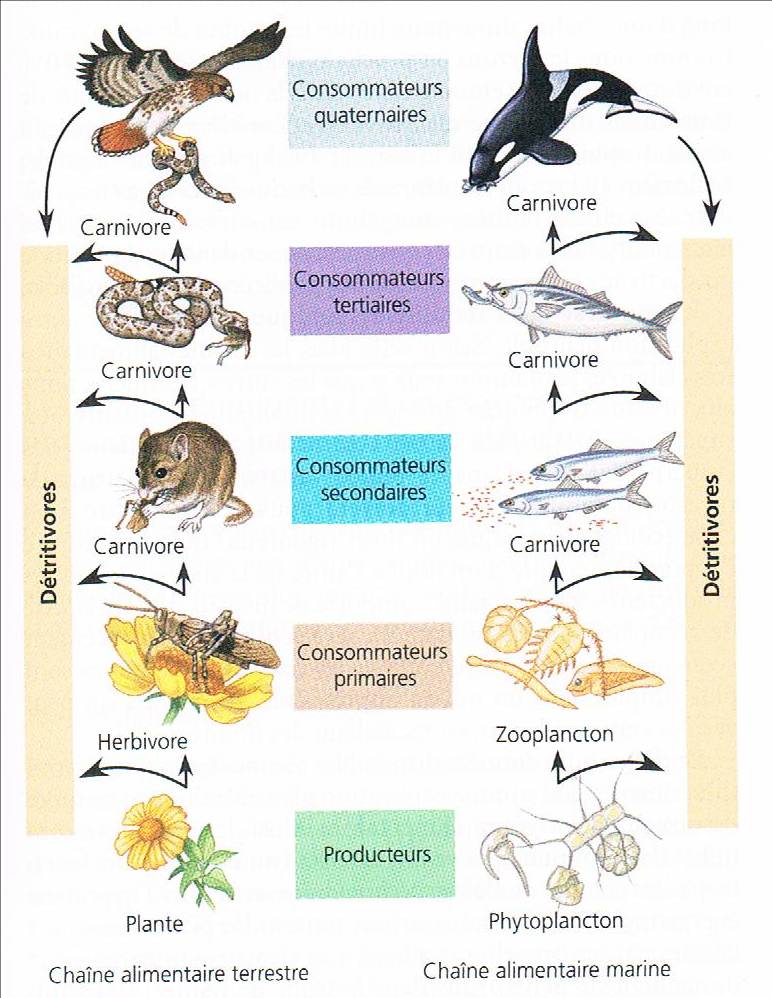 Les nutriments c énergie
Source : photosynthèse
6
La biocénose (composition)
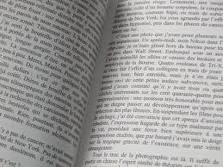 Page 19
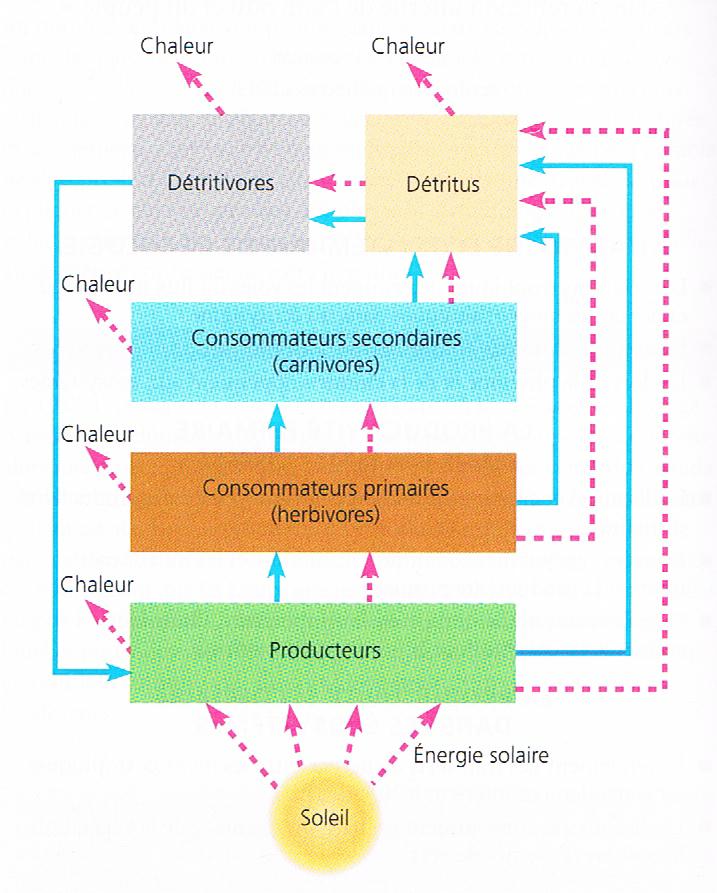 7
La biocénose (composition)
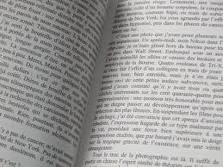 Page 19
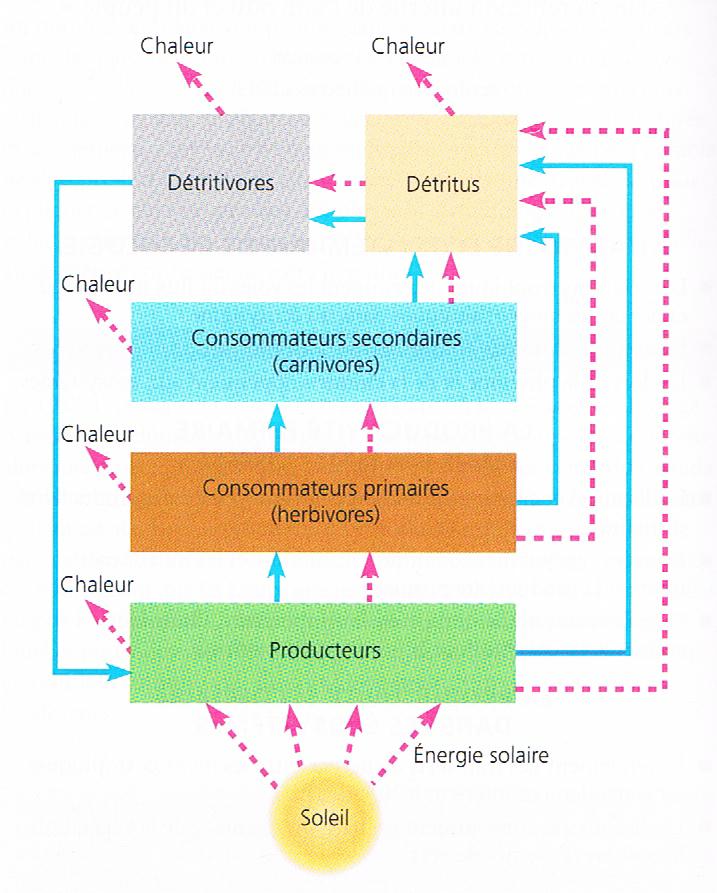 La respiration cellulaire
Hétérotrophes
8
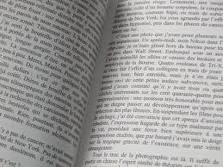 Les consommateurs
Page 19
2 types:

Matière fraîche

C1 = phytophages = herbivores

C2 = carnivores




Cadavres
9
La biocénose (composition)
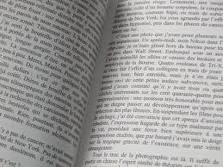 Page 19
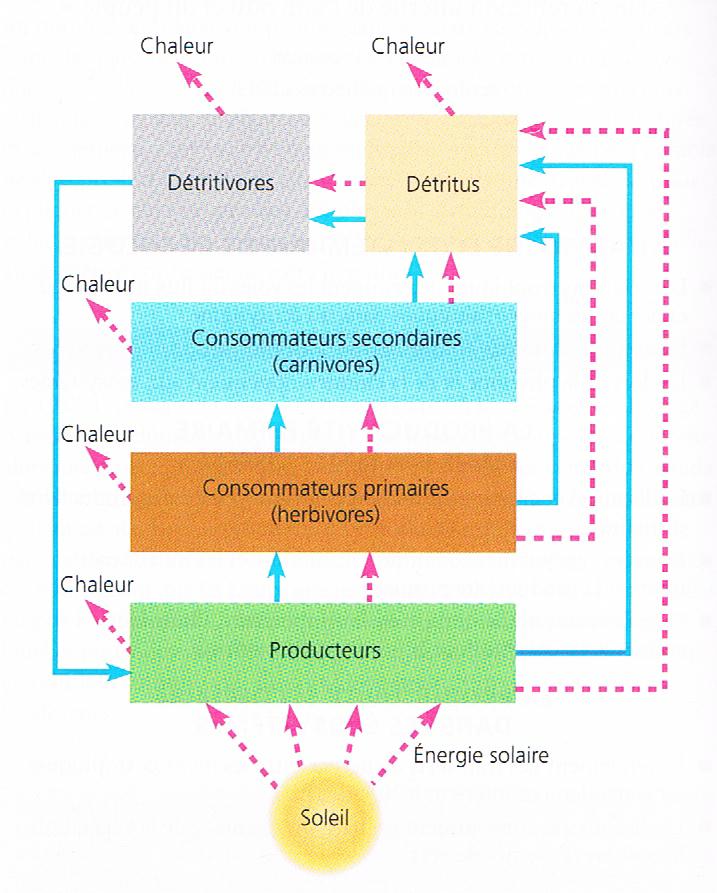 10
La biocénose (composition)
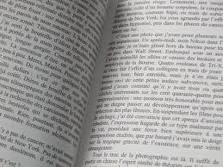 Page 19
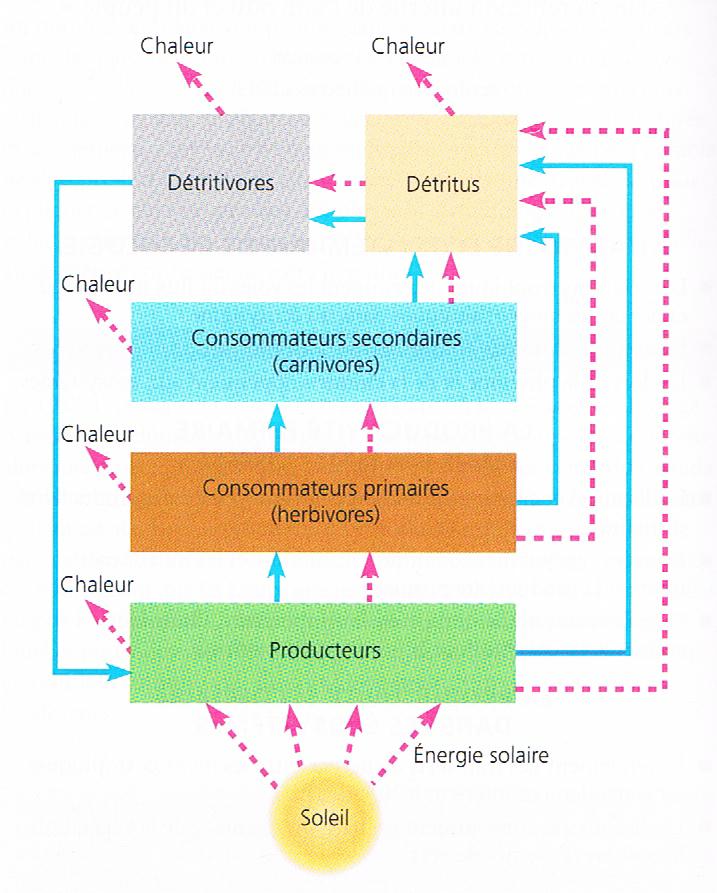 La respiration cellulaire
Hétérotrophes
11
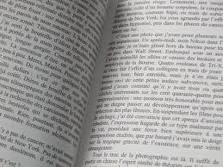 Les consommateurs
Pages 19-20
2 types:

Matière fraîche

C1 = phytophages = herbivores

C2 = carnivores

C3 = carnivores

Cadavres

Charognards
12
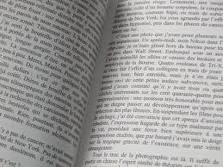 Chaîne trophique ou alimentaire
Page 20
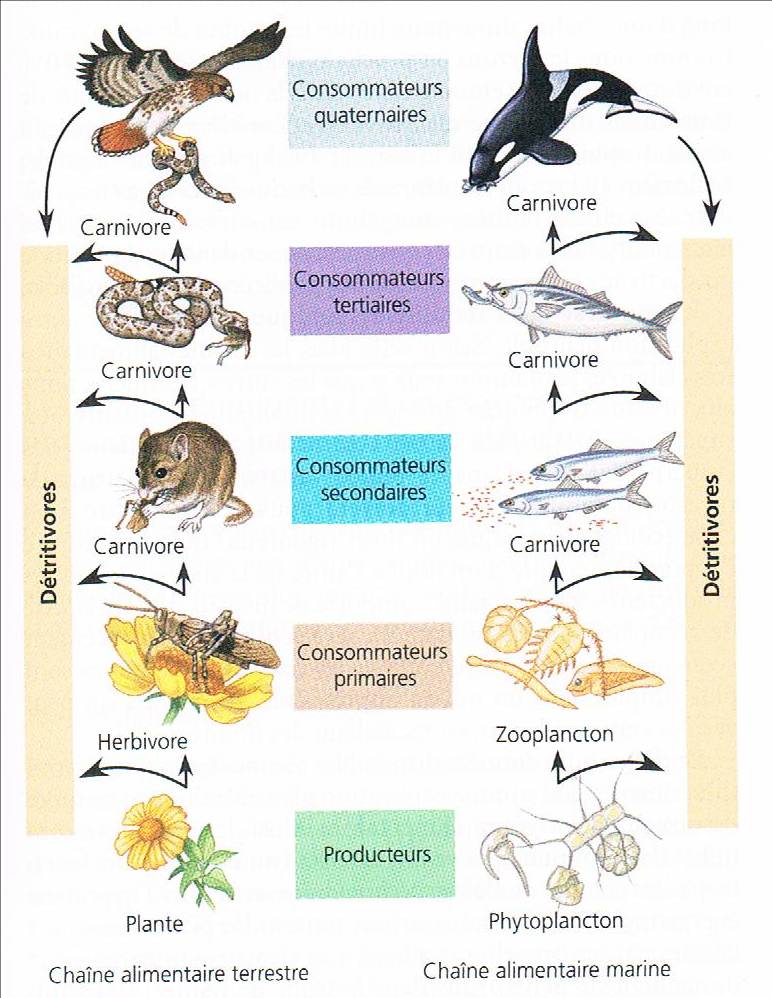 13
La biocénose (composition)
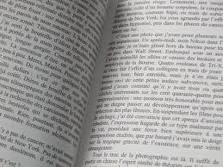 Page 19
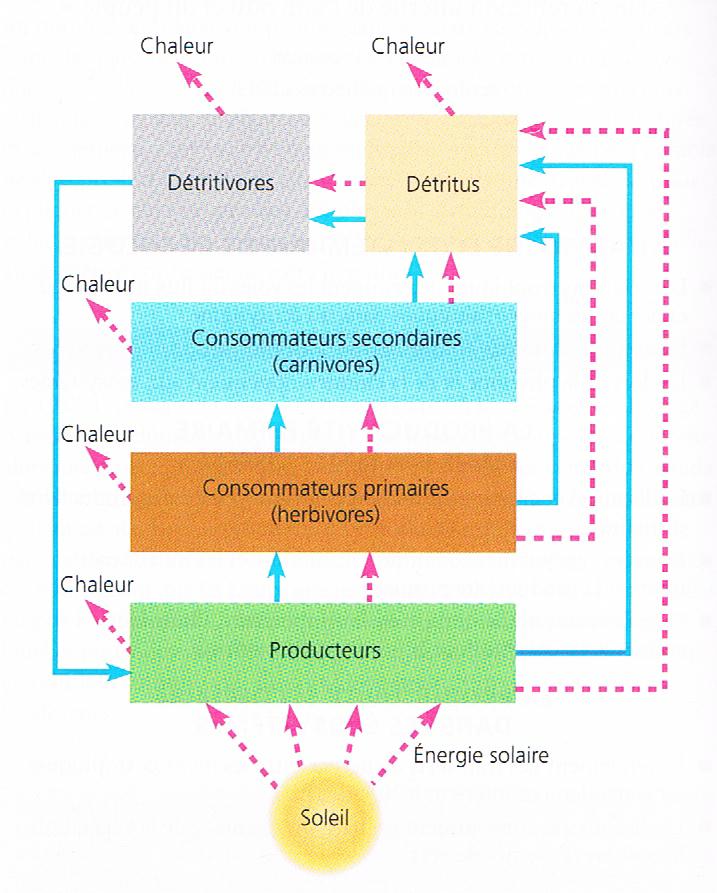 14
La biocénose (composition)
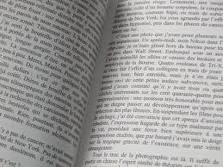 Page 19
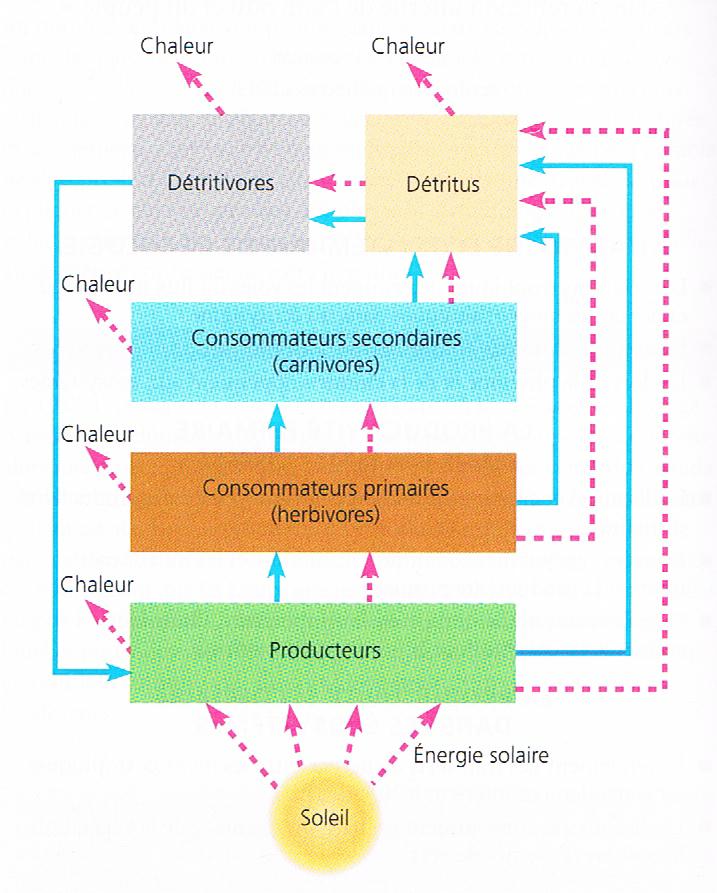 Hétérotrophes
La respiration cellulaire
15
La biocénose (composition)
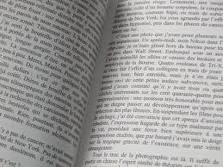 Pages 19-20
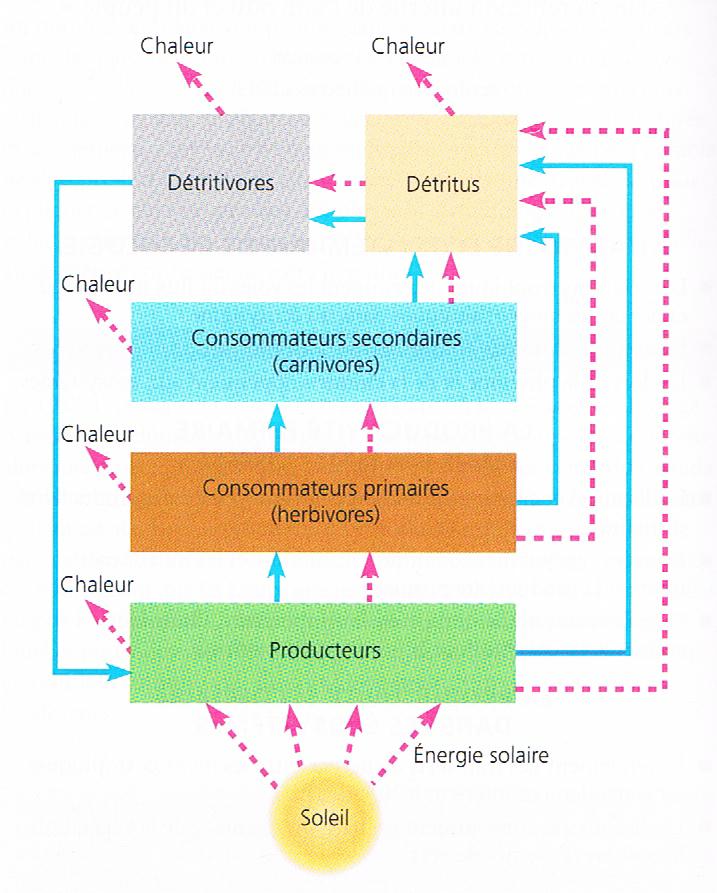 Hétérotrophe
?
Détritus = matière organique non vivante:

Restes d’organismes morts

 Excréments

Feuilles mortes

Bois
La respiration cellulaire
16
La décomposition = un lien
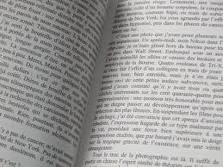 Pages 19 / 21
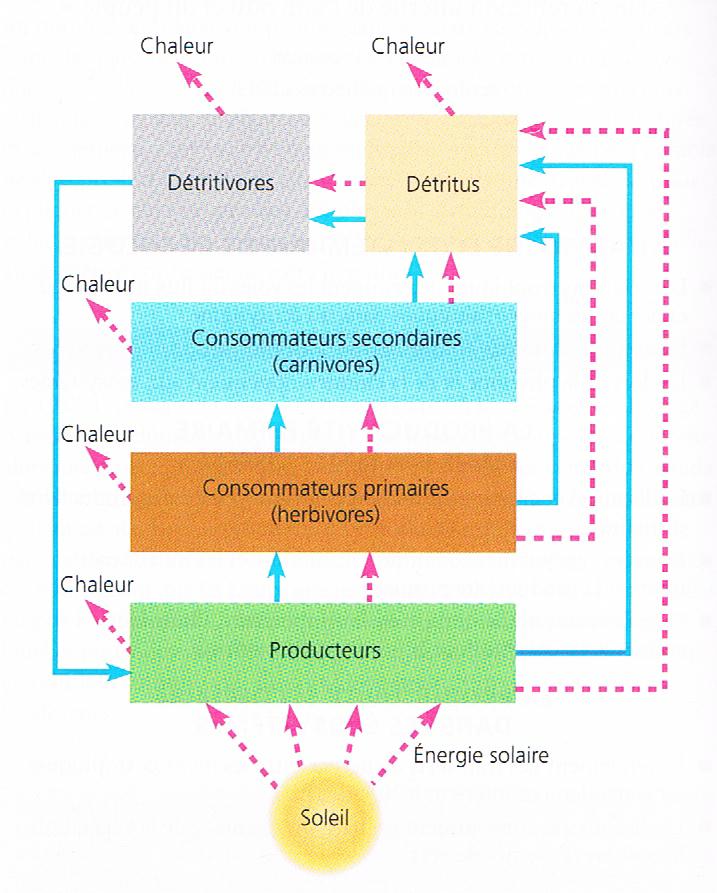 Matière Organique
Composés inorganiques
17
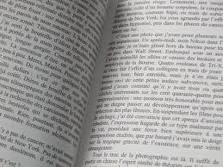 Réseaux trophiques
Page 21
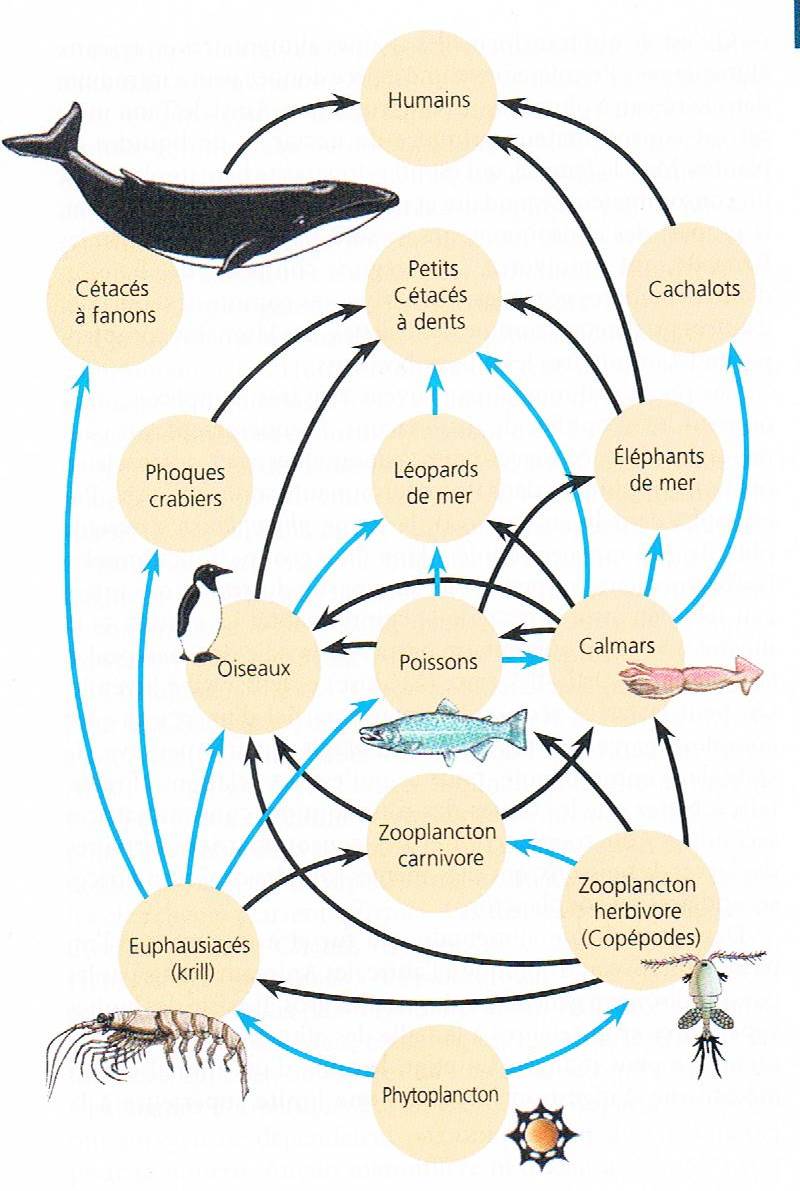 18
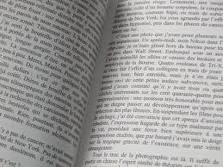 Réseaux trophiques
Page 21
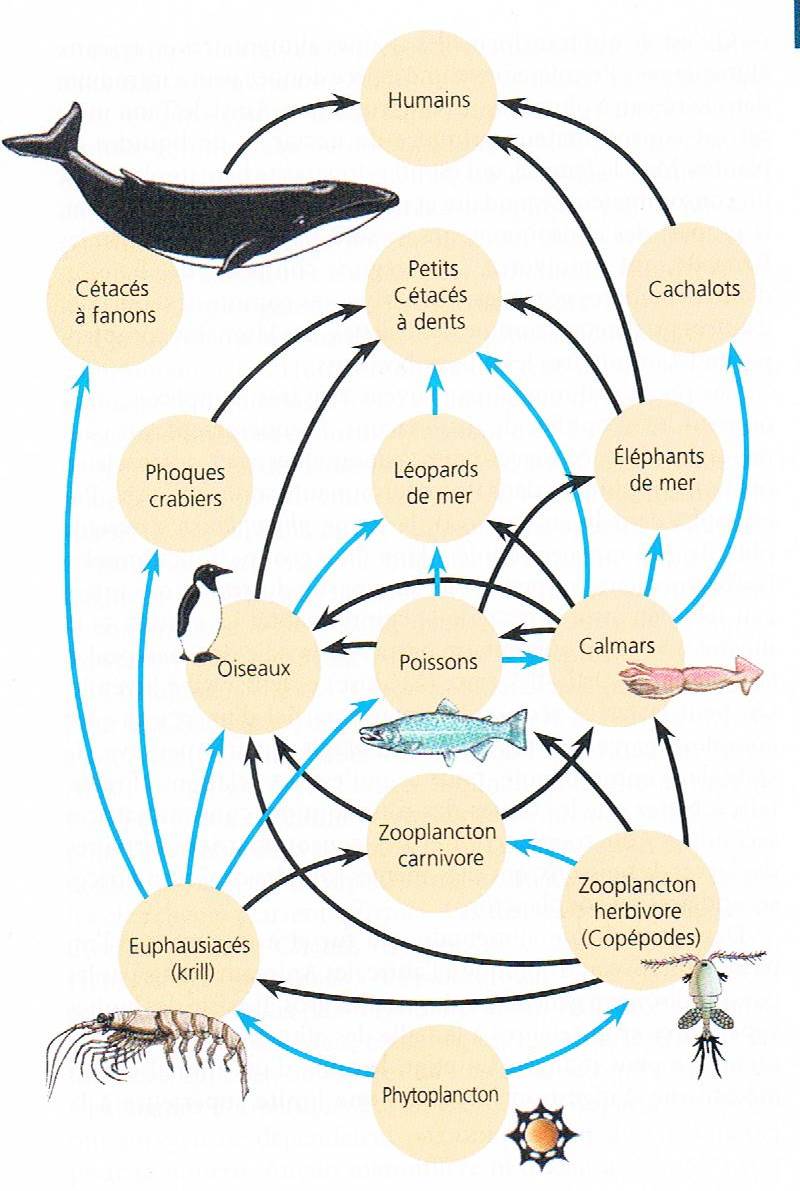 9
8
7
6
5
4
2
3
1
19
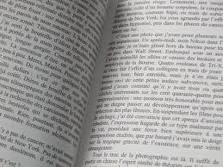 Le recyclage des éléments
Page 21
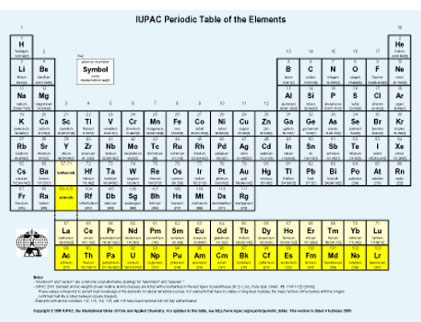 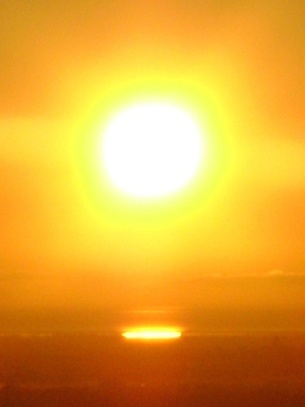 Limité
Illimité
20
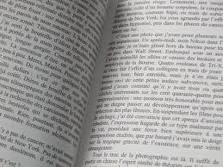 Le recyclage des éléments
Page 21
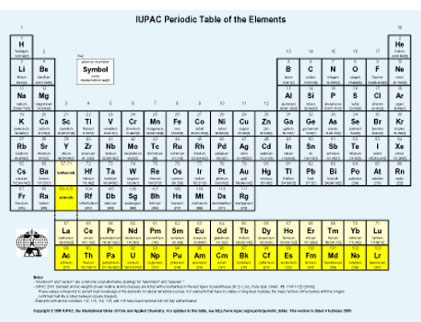 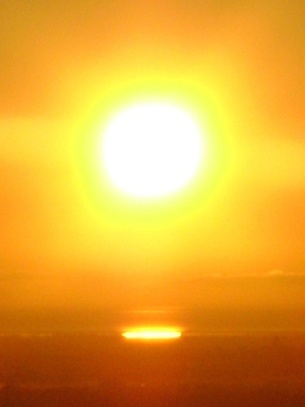 Limité
Illimité
Recyclage
21
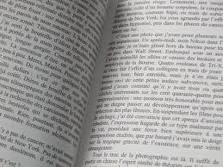 Le recyclage des éléments
Page 21
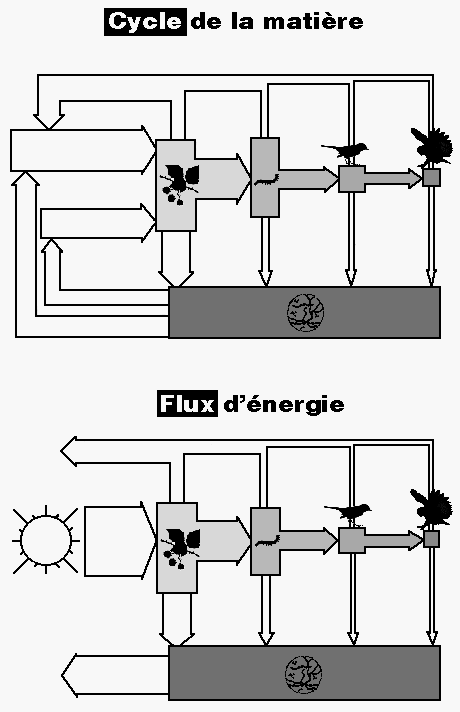 22
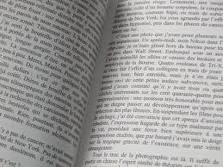 Le cycle de la matière
Page 21
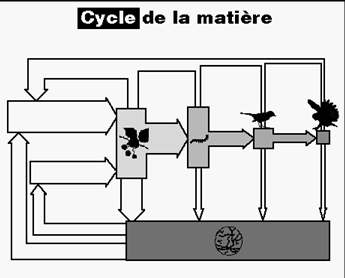 Respiration cellulaire
CO2
Sels minéraux
Matière
23
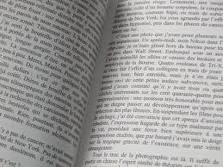 Le flux d’énergie
Page 21
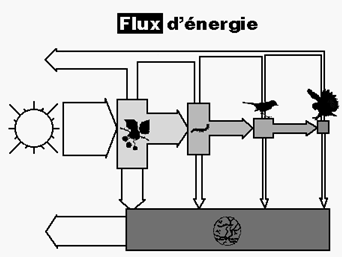 Chaleur
Respiration cellulaire
Energie
Matière
Chaleur
Respiration cellulaire
24
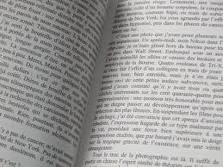 Cycles biogéochimiques
Page 21
Les éléments se trouvent dans des réservoirs:

Atmosphère

Eau

Sol
25
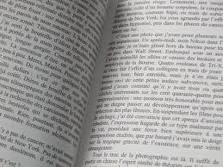 Cycles biogéochimiques
Les éléments se trouvent dans des réservoirs:

Atmosphère

Eau

Sol
Le cycle du carbone
26